Microsoft Excell
Formatiranje tabele
Naredba: Format cells
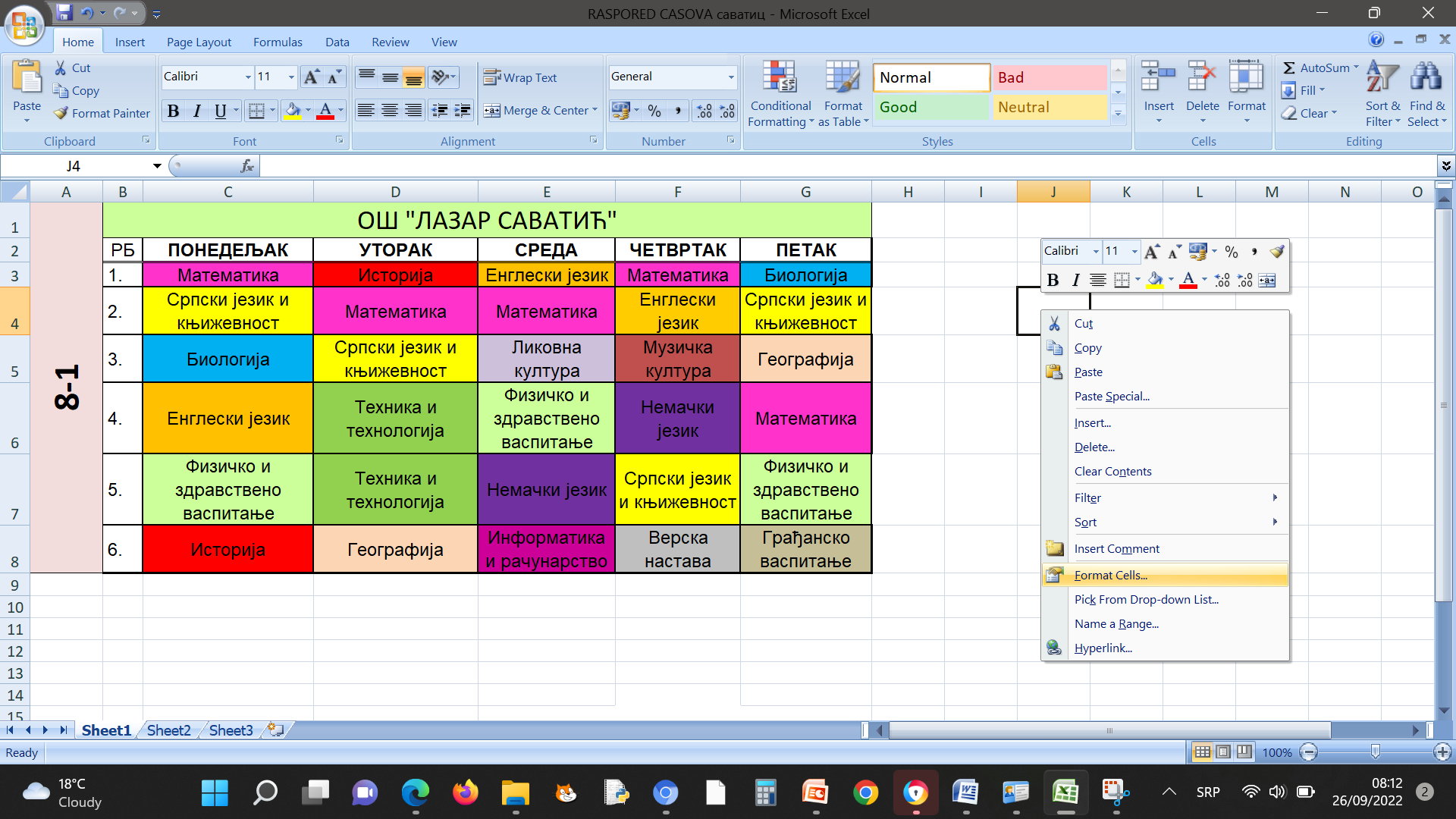 Naredbu Format Cells dobijamo tako što pritisnemo desni klik na jednu ili više ćelija i izaberemo Format Cells
Naredba: Format cells
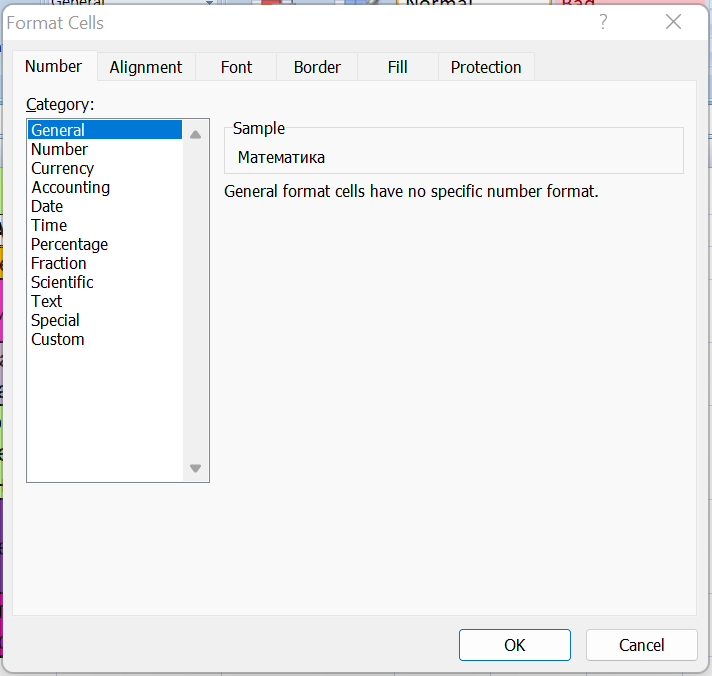 U prvoj kartici Number biramo tip podatka u ćeliji
Naredba: Format cells
U prvoj kartici Alingment podešavamo
 poravnanje teksta Horizontalno i vertikalno, 
orjentaciju teksta, 
kao i kontrolu texta tj.opcije  Wrap Text, Srink To Fit, Merge Cells
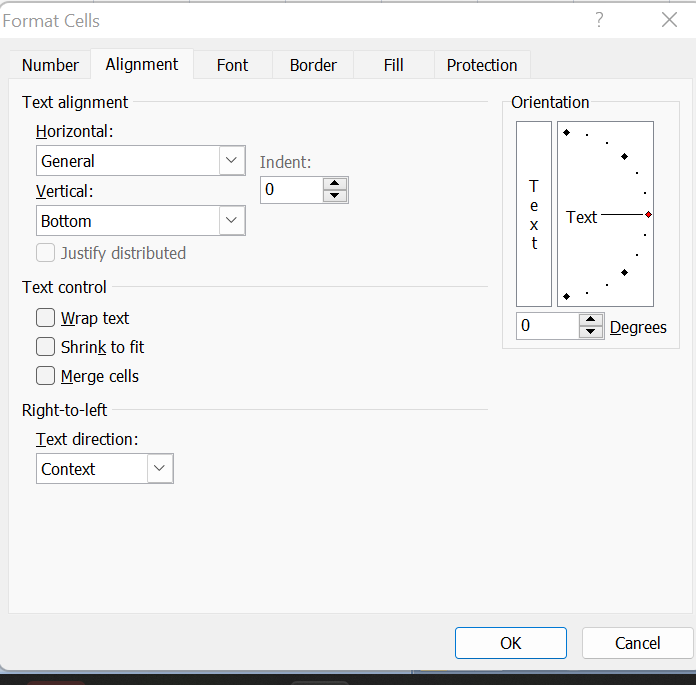 Naredba: Format cells
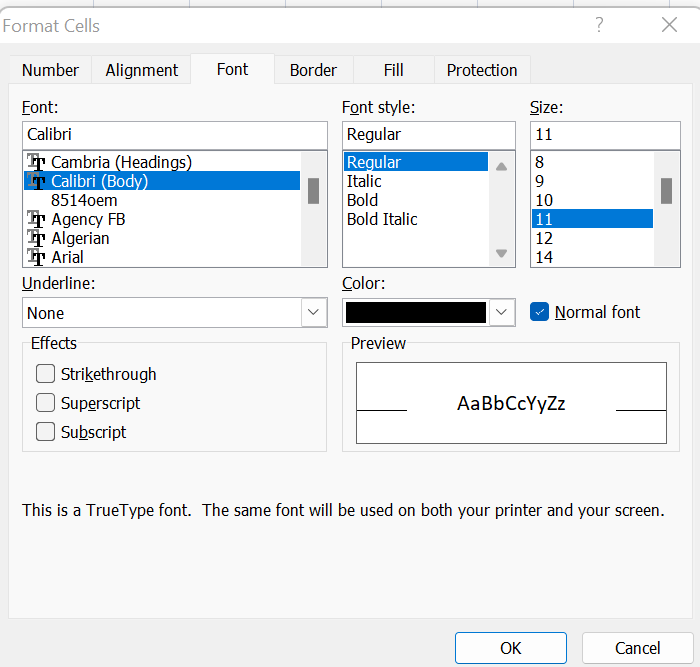 U prvoj kartici Font podešavamo oblik, veličinu i boju slova
Naredba: Format cells
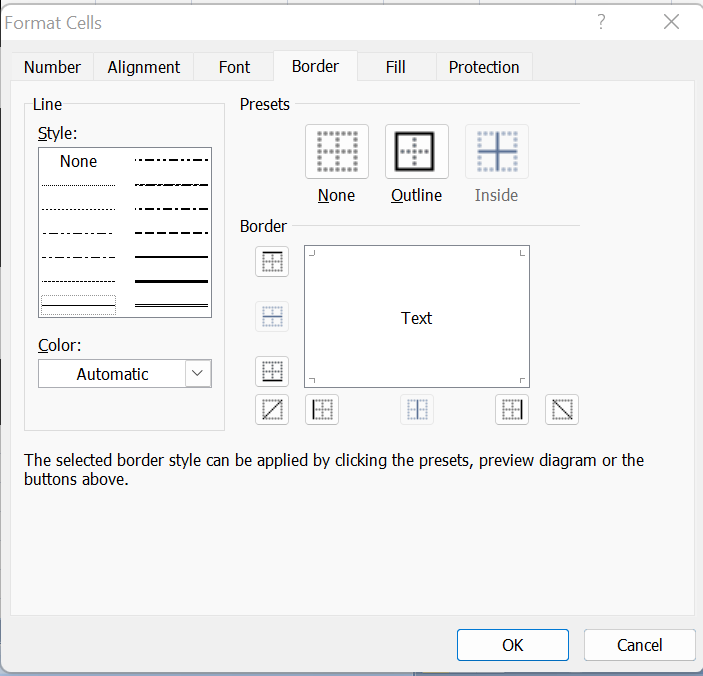 U prvoj kartici Border podešavamo izgled ivica selektovanih ćelija
Naredba: Format cells
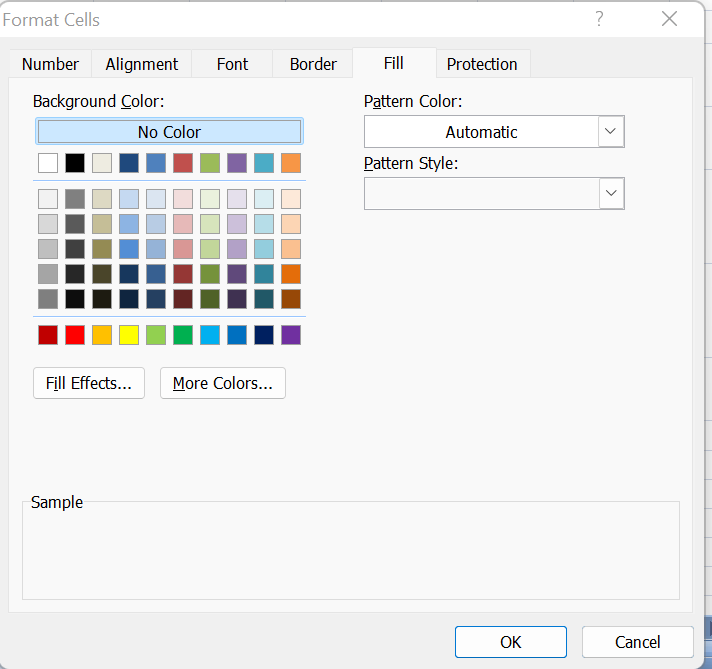 U prvoj kartici Fill podešavamo popunu selektovanih ćelija
ZADATAK
Pokreni program Microsoft Excell
Dokument sačuvaj u folderu svog razreda 8-? pod imenom Brojevi Tvoje ime i prezime.xlsx
Selektuj prvih 10 redova, desni klik na selekciju, odaberi ROW HEIGHT i ukucaj 30
Selektuj prvih 10 redova i kolone do G, uključi Format cells i uključi Border
Napravi sledeću tabelu
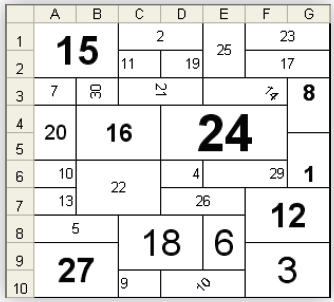